Ερευνητική Εργασία Β’ Λυκείου«Κινητό Τηλέφωνο και Έφηβοι»
Μαθητές:
ΙΣΤΟΡΙΚΗ ΑΝΑΔΡΟΜΗ
ΠΡΩΤΟ ΤΗΛΕΦΩΝΟ
Η περιπέτεια της κινητής τηλεφωνίας ξεκίνησε αμέσως μετά τον Β' Παγκόσμιο Πόλεμο. Ο δόκτωρ Μάρτιν Κούπερ της Motorola, περπατώντας σ' ένα δρόμο της αμερικάνικης μεγαλούπολης ήξερε ότι έγραφε ιστορία. Στα δυο του χέρια κρατούσε μια συσκευή που έμοιαζε με φορητό ασύρματο. Είχε ύψος 25 εκατοστά και βάρος 900 γραμμάρια.
ΕΞΕΛΙΞΗ ΔΙΚΤΥΟΥ
Η πρώτη γενιά (1G) : Τα Δίκτυα Κυψέλης
Η κύρια τεχνολογική εξέλιξη που έφερε η 1η γενιά κινητής τηλεφωνίας (1G), ήταν η δυνατότητα που παρείχε στο χρήστη να επικοινωνεί μέσω του κινητού τηλεφώνου χωρίς να διακόπτεται η σύνδεση όταν μεταφέρεται από περιοχή σε περιοχή. Το πρώτο αυτοματοποιημένο κυψελωτό δίκτυο τέθηκε σε εφαρμογή στην Ιαπωνία το 1979 και έως το 1984 έγινε το πρώτο εθνικό δίκτυο 1ης γενιάς κινητής τηλεφωνίας. 
Η δεύτερη γενιά (2G) 
Το 1990 η 2η γενιά κινητής τηλεφωνίας (2G) είναι γεγονός. Έτσι στη Φινλανδία, το 1991 τίθεται σε λειτουργία το πρώτο δίκτυο GSM. Η ψηφιακή του λειτουργία επέτρεπε την εξυπηρέτηση μεγαλύτερου αριθμού συνδρομητών.Μαζί της η 2η γενιά έφερε και ένα νέο τρόπο επικοινωνίας.
Τα γραπτά μηνύματα SMS (Short Message Service), που έγινε αποδεκτός από όλους τους χρήστες αλλά και το πρώτο διαφημιστικό γραπτό μήνυμα που ενημέρωνε το χρήστη για τα καθημερινά γεγονότα.
ΕΞΕΛΙΞΗ ΔΙΚΤΥΟΥ (2)
Η τρίτη γενιά (3G): Μεταφορά Δεδομένων σε υψηλές ταχύτητες 
Τα πρώτα χρόνια του 21ου αιώνα είδαν την τεχνολογία να εξελίσσεται ακόμα περισσότερο, με αποτέλεσμα την παρουσίαση της 3ης γενιάς κινητής τηλεφωνίας (3G). Νέες συσκευές με περισσότερες και αναβαθμισμένες λειτουργίες, πολυμέσα, μεταφορά πακέτων δεδομένων από και προς το κινητό τηλέφωνο, μεγάλη συνδεσιμότητα, πρόσβαση στο διαδίκτυο, αποστολή και λήψη e-mail, είναι μερικές από τις νέες δυνατότητες της 3ης γενιάς συσκευών και δικτύων.
Η τέταρτη γενιά (4G)
Με την  4g τεχνολογία θα μπορούμε να έχουμε ό,τι είχαμε και στη 3g γενιά με τη κύρια διαφορά ότι ενώ στη γενιά 3g για να έχουμε πρόσβαση στο internet με υπολογιστή είτε με κινητό θα έπρεπε να είμαστε κοντά σε ένα wi-fi σημείο τώρα έχουμε μεγαλύτερη ευριζωνικότητα που σημαίνει ότι θα μπρούμε να έχουμε πρόσβαση στο διαδίκτυο σε απόσταση  35 χιλιομέτρων απο το wi-max σημείο η και παραπάνω.
Έξυπνα τηλέφωνα
Το smartphone  ή με τον ελληνικό όρο έξυπνο τηλέφωνο, είναι ένα κινητό τηλέφωνο βασισμένο σε ένα λειτουργικό σύστημα κινητής τηλεφωνίας με περισσότερο προηγμένη υπολογιστική ικανότητα και συνδεσιμότητα σε σχέση με ένα συμβατικό κινητό τηλέφωνο. 
Τα πρώτα smartphones συνδύαζαν τις λειτουργίες ενός προσωπικού ψηφιακού βοηθού (PDA) και ενός κινητού τηλεφώνου. 
Πολλά σύγχρονα smartphones περιλαμβάνουν επίσης οθόνες αφής υψηλής ανάλυσης και web browsers που εμφανίζουν τυποποιημένες ιστοσελίδες. Η πρόσβαση σε δεδομένα υψηλής ταχύτητας παρέχεται μέσω Wi-Fi
Χρήσεις των κινητών τηλέφωνων
Χρήσεις των κινητών τηλέφωνων
Ομιλία και αποστολή μηνυμάτων SMS.
Τα Smartphones είναι μικροί υπολογιστές που σου επιτρέπουν να μπεις στο διαδίκτυο να δεις βίντεο , να λάβεις e-mails, να ενημερωθείς και πολλά άλλα.
Περιήγηση στο Internet. δυνατό επεξεργαστή του Smartphone. η γρήγορη περιήγηση. Η μεγαλύτερη διαφορά μεταξύ των Smartphones και των άλλων τηλέφωνων είναι ότι μπορείς να εγκαταστήσεις και να τρέξεις εφαρμογές.
Πλοήγηση (GPS). Το GPS είναι παγκόσμιο σύστημα εντοπισμού γεωγραφικής θέσης.
Παιχνίδια: Τα smartphones μπορούν πολύ εύκολα να μετατραπούν σε παιχνιδομηχανές εγκαθιστώντας το παιχνίδι της αρεσκείας μας.
Οι πιο συχνές χρήσεις των smartphones
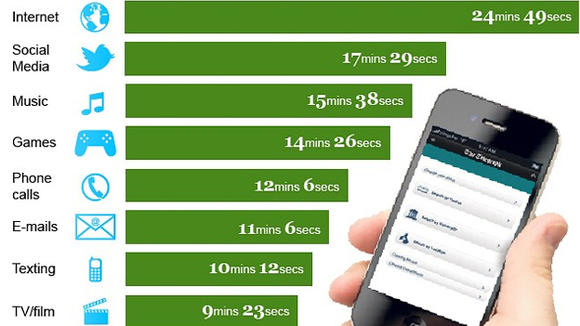 Η έρευνα πραγματοποιήθηκε από τον πάροχο κινητής τηλεφωνίας Ο2 και αναφέρει ότι ξοδεύουμε κατά μέσο όρο 24 λεπτά και 49 δευτερόλεπτα για πλοήγηση στο Internet καθημερινά μέσα από το κινητό μας τηλέφωνο,
Γνωστά applications για smartphones
INSTAGRAMΤο INSTAGRAM είναι η εφαρμογή που αφορά το γνωστό Κοινωνικό  μέσον κοινωνικής δικτύωσης φωτογραφιών. Επεξεργαστείτε τις  φωτογραφίες και τα βίντεό σας σε έργα τέχνης και ανεβάστε τα κατευθείαν.
SHAZAMΤο SHAZAM είναι μια εφαρμογή που μπορεί να αναγνωρίσει μια μελωδία που ακούτε και να την αναγνωρίσει προκειμένου να τη βρείτε και αν θέλετε να την αγοράσετε. Λειτουργεί και με τηλεοπτικές σειρές και ταινίες.
FACEBOOKΤο FACEBOOK είναι η εφαρμογή που συνοδεύει το γνωστό διαδικτυακό τόπο κοινωνικής δικτύωσης.
SKYPEΤο SKYPE είναι η γνωστή εφαρμογή σύνδεσης και επικοινωνίας με άλλους μέσω Διαδικτύου ή Τηλεφώνου, παγκόσμια. Συνδεθείτε, επικοινωνήστε, δείτε τον άλλο, μιλήστε.
Τα Καλυτέρα Κινητά Σε Πωλήσεις
iPhone 6 (από 699€)
SAMSUNG GALAXY S6 (από 769€)
SONY XPERIA Z5 (από 769€)
Αρνητικές επιπτώσεις της χρήσης κινητών τηλεφώνων
ΑΚΤΙΝΟΒΟΛΙΑ
Το κινητό σας τηλέφωνο εκπέμπει παλμική ασύρματη ακτινοβολία συχνότητας 900-2100MHz την ώρα που μιλάτε.
Όταν δεν μιλάτε το κινητό εκπέμπει μόνο περιοδικά για να επικοινωνήσει με την κοντινότερη κεραία κινητής τηλεφωνίας.
εκπέμπει συνεχώς σε περίπτωση που έχετε ενεργοποιημένες και τις κεραίες Wi-Fi ή/και Data για να κατεβάζετε δεδομένα από το ίντερνετ.
Ο Παγκόσμιος Οργανισμός Υγείας έχει εντάξει τις ασύρματες ακτινοβολίες στα πιθανά καρκινογόνα.
Εκτεταμένη χρήση του κινητού τηλεφώνου σε συνδυασμό με την ταυτόχρονη έκθεση σε άλλες πηγές ακτινοβολίας, μπορεί μακροπρόθεσμα να προκαλέσει προβλήματα υγείας.
Επιπτώσεις Στην ΥγείαΗ μακροχρόνια κυρίως χρήση κινητού τηλεφώνου σχετίζεται με αυξημένο κίνδυνο προσβολής του χρήστη από τις εξής ασθένειες:
Καρκίνος του εγκεφάλου.
Όγκους στα μάτια.
Λευχαιμία.
Αϋπνία.
Πονοκέφαλος.
Σύγχυση και στρες.
Δυσκολιών συγκέντρωσης αλλά και κούρασης.
Νόσο του Aλτσχάιμερ και άλλες ασθένειες.
Οι βλάβες στο DNA.
Υπογονιμότητα.
Δερματικές παθήσεις.
Εθισμός στο Κινητό Τηλέφωνο
Οι νεαροί θεωρούν τα κινητά τους τηλέφωνα μέρη του σώματός τους.
Ο «εθισμός» στο κινητό τηλέφωνο θα μπορούσε να βλάψει τις φυσιολογικές ικανότητες επικοινωνίας. Συνέπεια αυτής της κατάστασης είναι η αυξημένη επιθετικότητα των παιδιών, μαζί με την αδιαφορία για τα αισθήματα των άλλων.
Ο μόνος τρόπος για να ελαχιστοποιήσουμε τα αρνητικά αποτελέσματα αυτής της τάσης είναι να διασφαλίσουμε ότι οι ενήλικοι θέτουν καλό παράδειγμα στα παιδιά όσον αφορά τη χρήση των κινητών τηλεφώνων.
Δημοσιοποίηση Προσωπικών Δεδομένων
Διατηρώντας τον έλεγχο των προσωπικών σου δεδομένων, διατηρείς και τον έλεγχο της ιδιωτικής σου ζωής.
Αν δεν προσέξεις πώς και πού τα δημοσιοποιείς ή αν πέσουν σε λάθος χέρια, τα προσωπικά σου δεδομένα μπορούν να χρησιμοποιηθούν από κάποιους για να σε δυσφημίσουν ή να σε φέρουν σε δύσκολη θέση, αποκαλύπτοντας ιδιωτικές σου στιγμές.
Σε ακραίες περιπτώσεις μπορεί να πέσεις ακόμα και θύμα υποκλοπής ταυτότητας ή θύμα παρενόχλησης και εξαπάτησης.
Είναι πολύ εύκολο να ξεγελαστείς!!!
Έρευνα
Ευχαριστούμε